How do different tools support long-term energy planning?
Falko Ueckerdt, IRENA consultant
Expert Workshop, 2-3 March 2015, Bonn, IRENA IITC
 
Addressing Variable Renewables in Long-Term Planning (AVRIL)
1
Long-term planning models are the focus of AVRIL
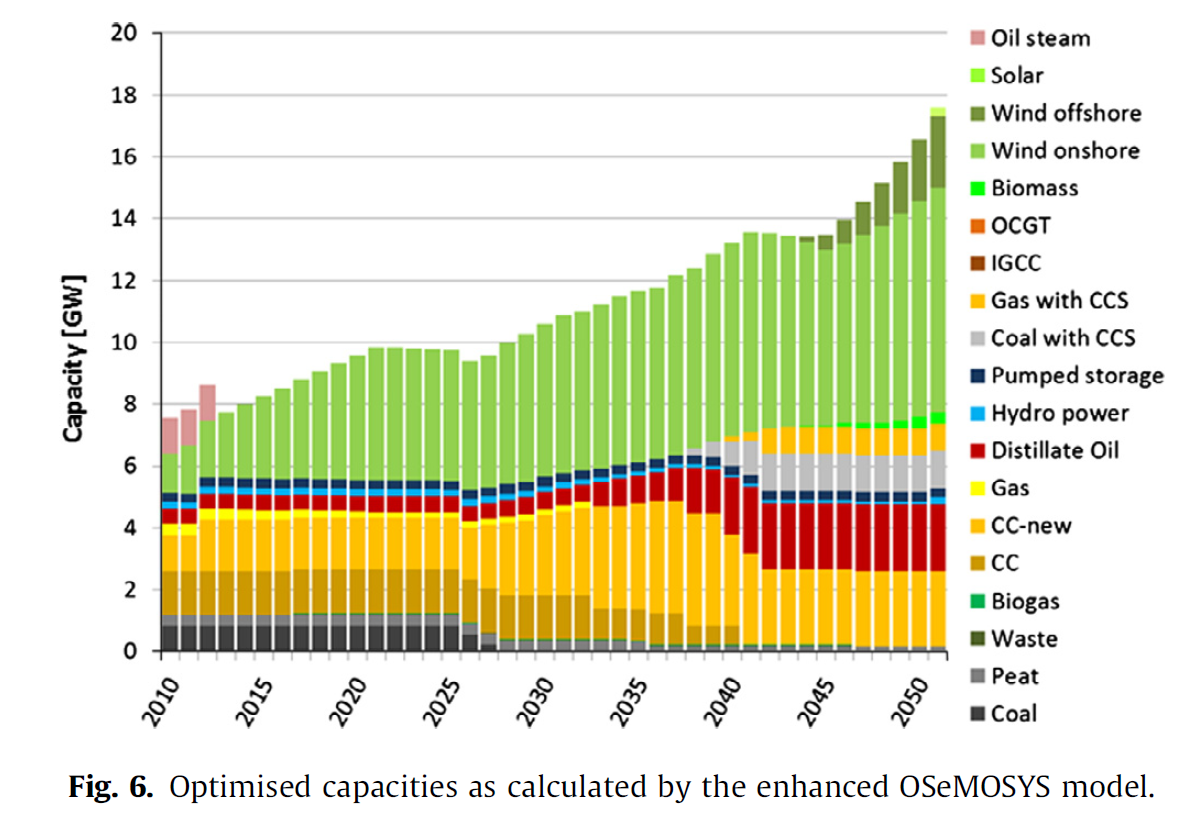 Capacity expansionOSeMOSYS Ireland
Typical models used in the focus countries are WASP, MESSAGE, TIMES, OSeMOSYS, BALMOREL

Linear capacity expansion models
with 1-36 regions,
temporal resolution of 1-5 yearsand 8-288 time slices (typically 12)
Intertemporal optimization for atime horizon of about 20-30 years
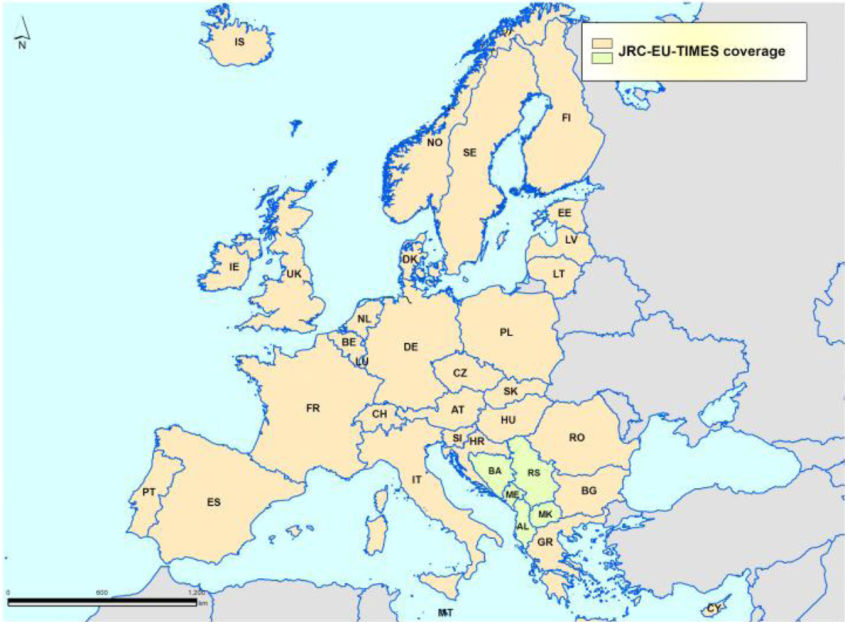 36 regions in the JRC-EU-TIMES
2
Different tools, different purposes, different time horizons.How do they need to support the long-term planning?
Long-term planning model (time horizon ~20-30y)
Transmission planning (~3-20y)
Deriving future grid structures based on geografical data. (input to a load flow analysis)
More detail
?
Steadystate
Production cost models
(scope: days-years)
Dispatch
Generation (transmission)capacities of a given year
Time horizon
Stability analysis
(scope: sec.)
Load flow analysis
(static – 8760h)
Short term
Mid term
Long term
Generation expansion,Net transfer capacities
Long-term planning updated every few years
Less detail
2015
2020
2030
2040
3
Adapted from Manuel Welsch
[Speaker Notes: What is the optimal generation capacity expansion?  master plan, policy instruments, utility investments
Traditionally, subordinated to this: transmission planning. Shorter time horizon.
Calculate an hourly dispatch. Sufficient flexibility?
Steady state adequacy of the transmission grid. These analysis are used for current and future systems.
Can the system cope with disturbances and failures?

Traditionally, the more detailed tools were applied to a shorter time horizon. Generation capacity expansion with a long time horizon was somewhat independent from grid planning. With high VRE shares, this might change.

Sivael is a simulation tool used for load flow analysis (8760h), developed and used by the danish TSO.
What about short term grid planning?]
Different tools, different purposes, different time horizons.How do they need to support the long-term planning?
Long-term planning model (time horizon ~20-30y)
Transmission planning (~3-20y)
Deriving future grid structures based on geografical data. (input to a load flow analysis)
More detail
All tools are needed. With high VRE shares the analyses need to be more concerted.
Better coordination of generation and transmission planning
Production cost models need to inform LT planning models
Are highly resolved analyses (production costs, grid studies) sensible for future years (>2025)?
Given uncertainty and technological progress
Simple approaches to assure system stability
Production cost models
(scope: days-years)
Time horizon
Stability analysis
(scope: sec.)
Load flow analysis
(static – 8760h)
Short term
Mid term
Long term
Long-term planning updated every few years
Less detail
2015
2020
2030
2040
4
Adapted from Manuel Welsch
[Speaker Notes: What is the optimal generation capacity expansion?  master plan, policy instruments, utility investments
Traditionally, subordinated to this: transmission planning. Shorter time horizon.
Calculate an hourly dispatch. Sufficient flexibility?
Steady state adequacy of the transmission grid. These analysis are used for current and future systems.
Can the system cope with disturbances and failures?

Traditionally, the more detailed tools were applied to a shorter time horizon. Generation capacity expansion with a long time horizon was somewhat independent from grid planning. With high VRE shares, this might change.

Sivael is a simulation tool used for load flow analysis (8760h), developed and used by the danish TSO.
What about short term grid planning?]